الجلد والإحساسات الجلدية
مخرجات التعلم
يتوقع من التلميذ في نهاية الدرس أن:
   يذكر وظيفة الجلد
   يتعرف على ملمس الأشياء
   يذكر كيفية المحافظة على صحة الجلد
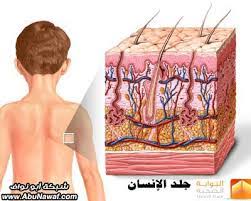 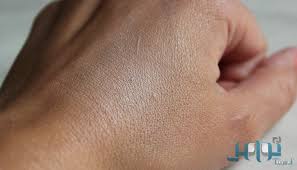 يغطي الجلد الجسم ويحميه من دخول الجراثيم
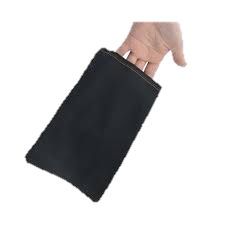 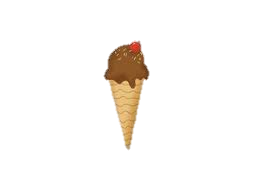 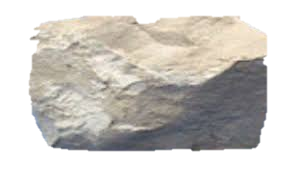 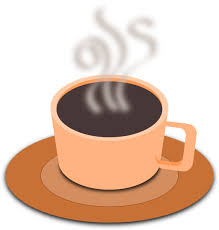 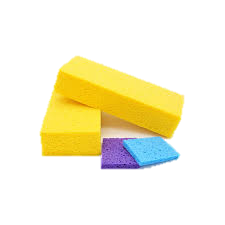 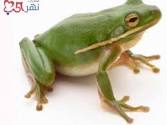 يعرفنا الجلد على ملمس الأشياء
قاسي – طري
خشن – ناعم
بارد - حار
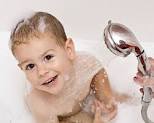 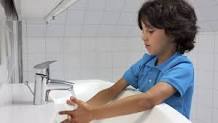 أحافظ على صحة جلدي بالاستحمام وغسل اليدين بالماء والصابون
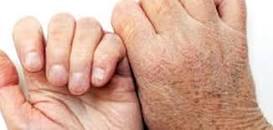 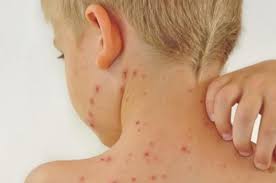 من الأمراض التي تنتج عن عدم نظافة الجلد:
الجرب والقشب
كون من الكلمات الآتية جملة تدل على وظيفة الجلد 
الجلد – اللمس – عضو – حاسّة